VẬT LÝ 9Bài 2
Bài 2
ĐIỆN TRỞ CỦA DÂY DẪN – ĐỊNH LUẬT ÔM
01
ĐIỆN TRỞ CỦA DÂY DẪN
C1
Bảng 1: Dây dẫn 1
Bảng 2: Dây dẫn 2
C2
2) Điện trở
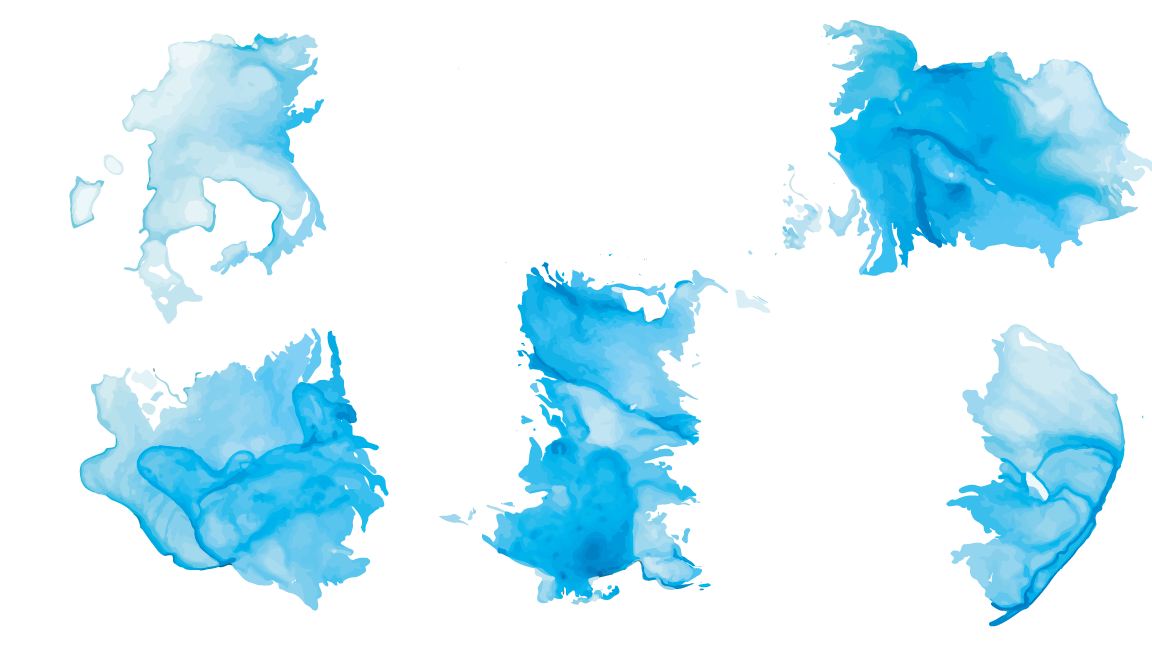 U: Hiệu điện thế (V)
I: Cường độ dòng điện (A)
R: Điện trở (Ω)
Với:
Trong mạch điện điện trở có kí hiệu:
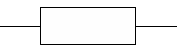 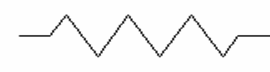 Đơn vị điện trở là Ω (Ôm )
Ngoài ra còn dùng đơn vị: kΩ , MΩ
1 kΩ = 1000 Ω ; 1 MΩ = 1 000 000 Ω
Ý nghĩa của điện trở: Điện trở biểu thị mức độ cản trở dòng điện nhiều hay ít của dây dẫn.
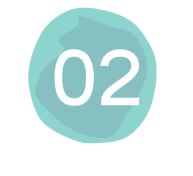 Định luật ÔM
1) Hệ thức của định luật Ôm
U : Hiệu điện thế (V)
I : Cường độ dòng điện (A)
R : Điện trở (Ω)
2) Phát biểu định luật
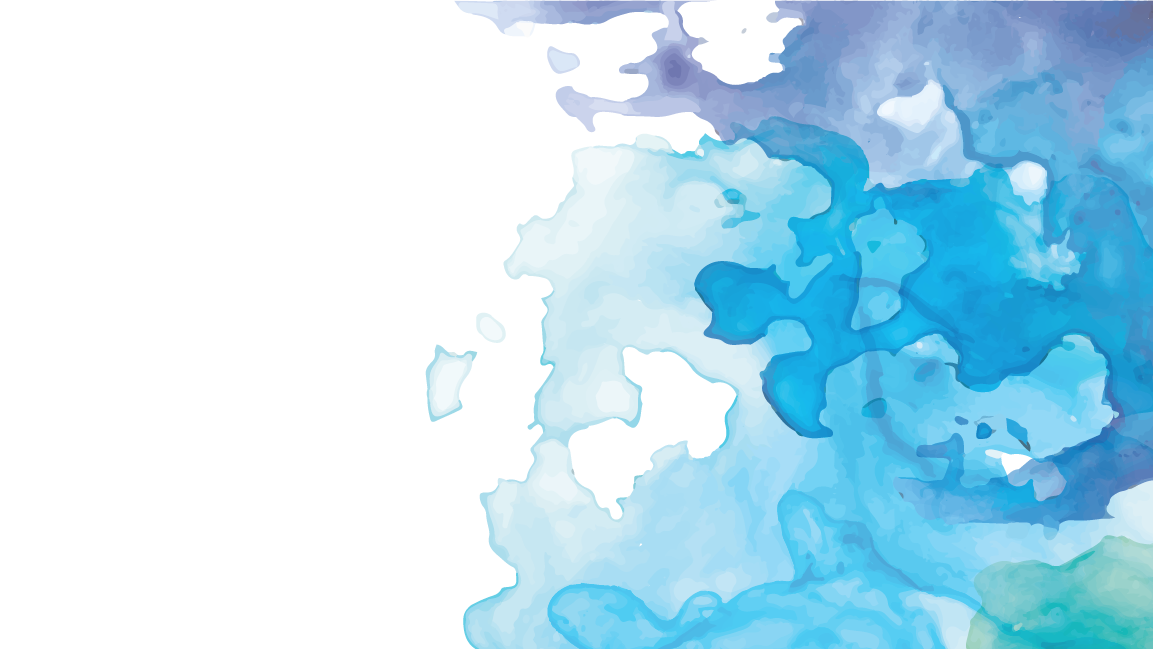 Cường độ dòng địên chạy qua dây dẫn tỉ lệ thuận với hiệu địên thế đặt vào hai đầu dây và tỉ lệ nghịch với điện trở của dây
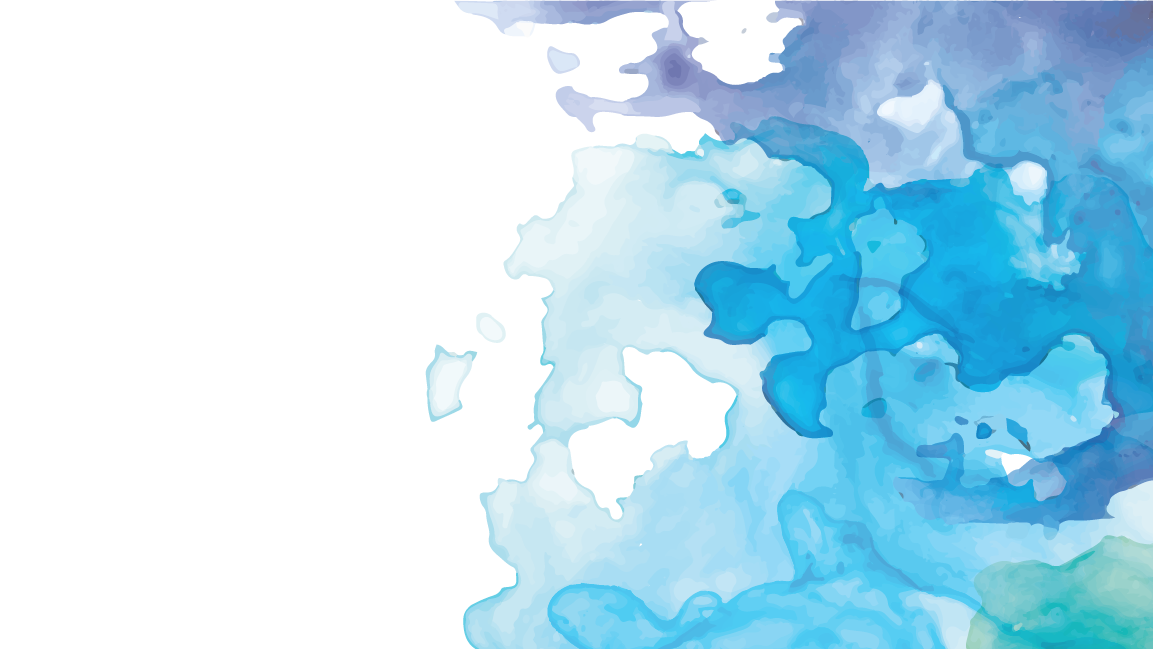 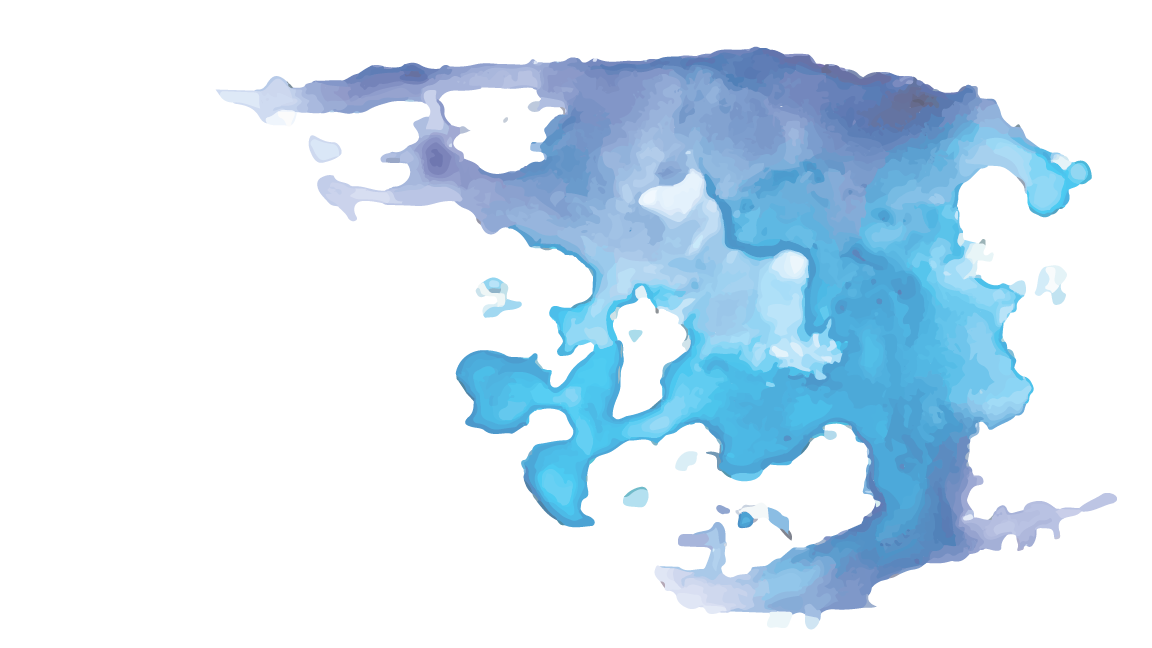 VẬN DỤNG
III
C3
Một bóng đèn lúc thắp sáng có điện trở 12 Ω CĐDĐ chạy qua dây tóc bóng đèn là 0,5A. Tính HĐT giữa 2 đầu dây tóc bóng đèn khi đó
C3
Tóm tắt
Giải
R = 12 Ω 
I = 0,5A
U = ?
Áp dụng công thức:
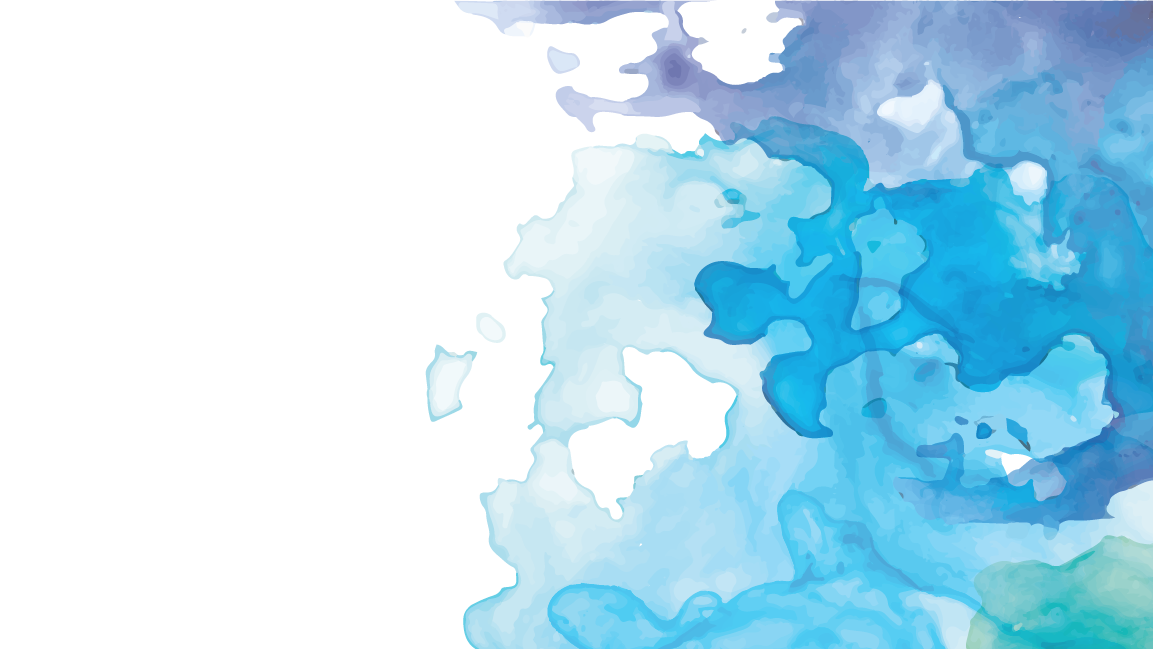 = 12 . 0,5
= 6 (V)
Hiệu điện thế giữa hai đầu dây tóc bóng đèn là 6V.
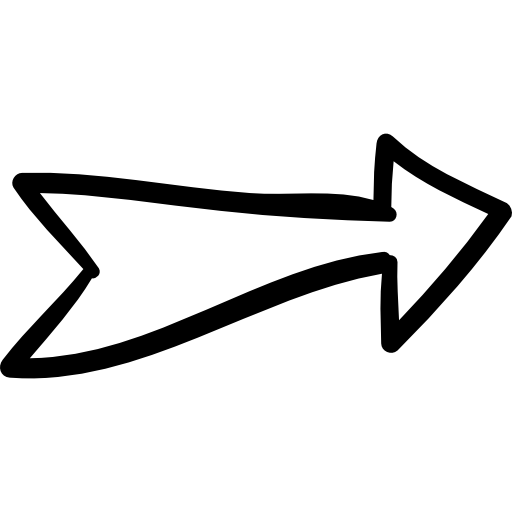 C4
Đặt  cùng một hiệu điện thế vào hai đầu các dây dẫn có điện trở  R1 và R2 Biết R2 =3R1. Dòng điện chạy qua dây dẫn nào có cường độ lớn hơn và lớn hơn bao nhiêu lần?
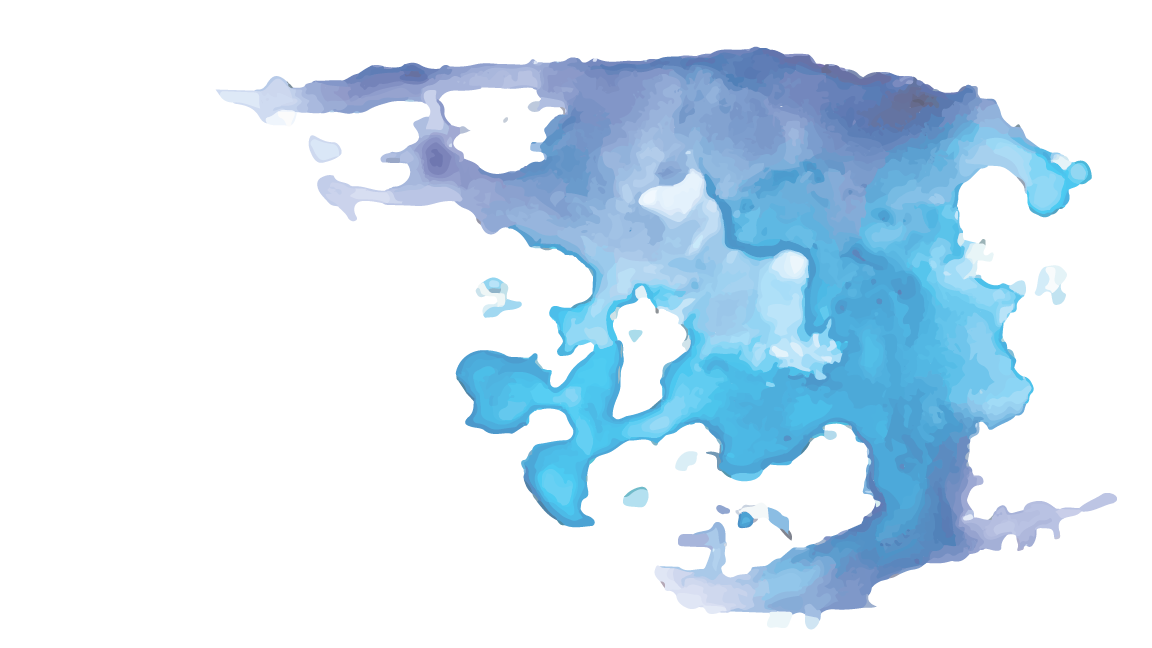 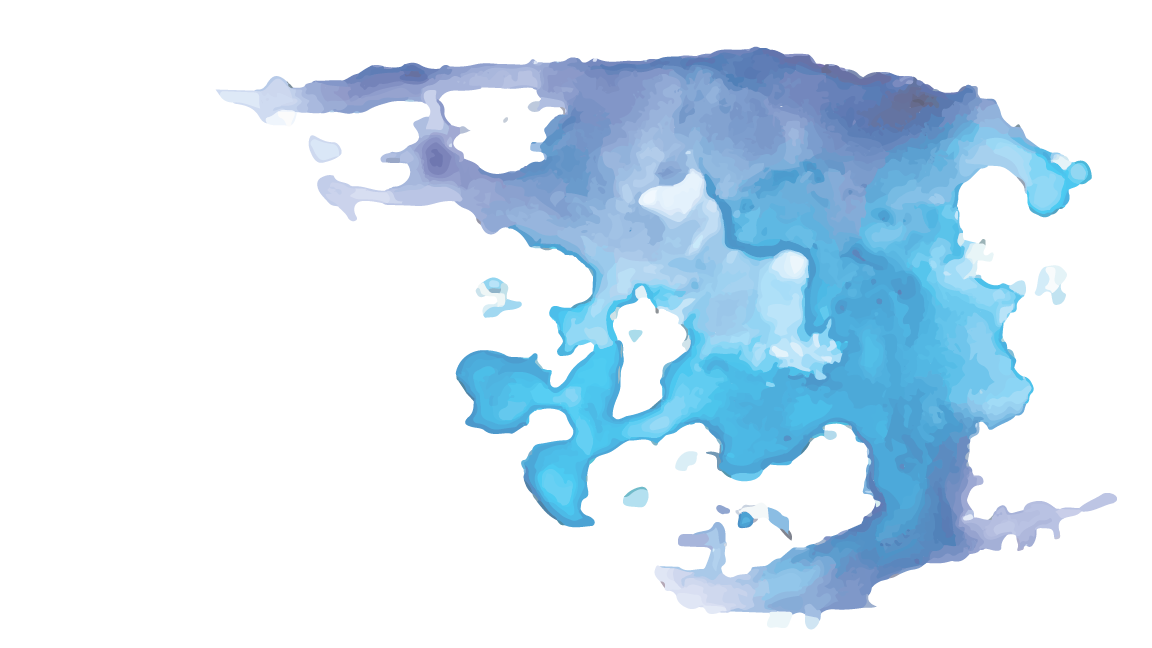 C4
Tóm tắt
Giải
Áp dụng công thức:
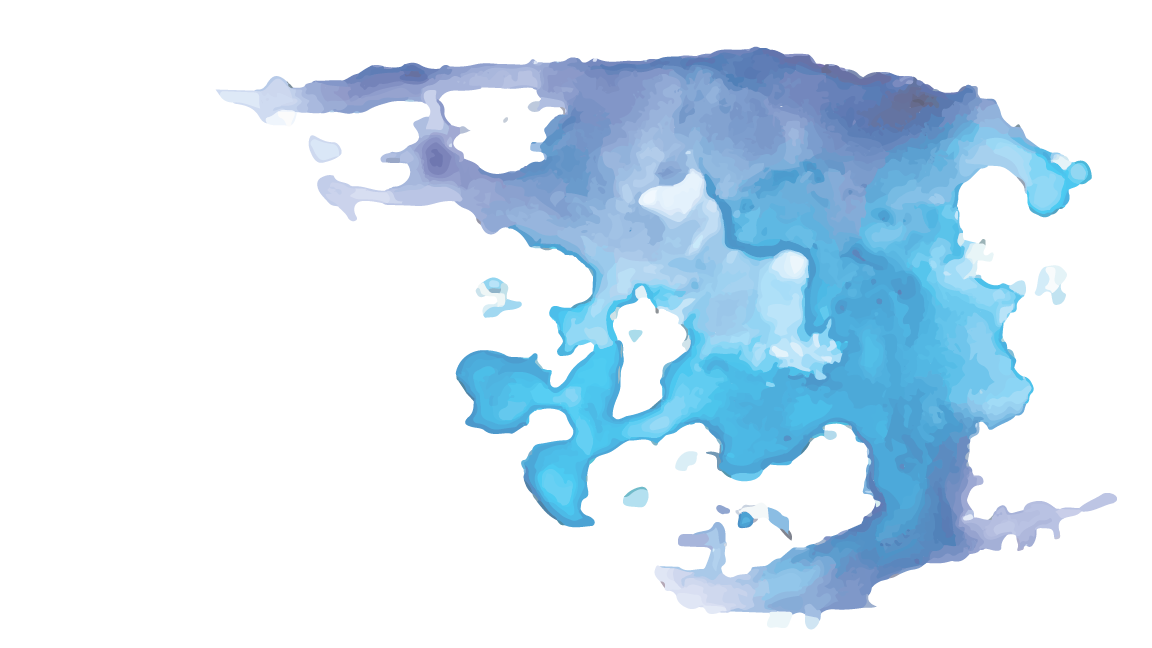 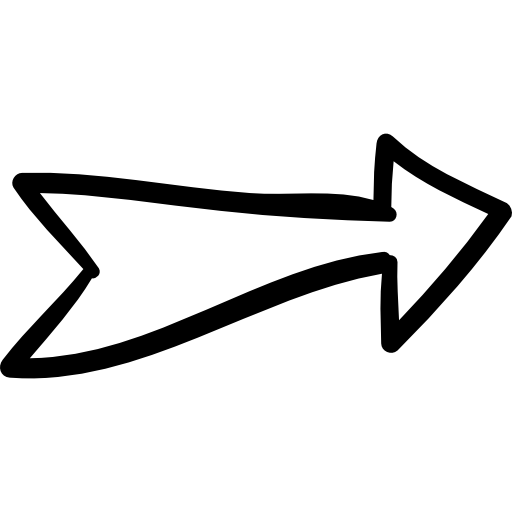 VẬN DỤNG
Câu 1: Lựa chọn từ thích hợp điền vào chỗ trống:
…………………….của dây dẫn càng nhỏ thì dây dẫn đó dẫn điện càng tốt.

A. Điện trở				B. Chiều dài
C. Cường độ				D. Hiệu điện thế
Câu 2: Đơn vị nào dưới đây là đơn vị của điện trở?
A. Ôm					B. Oát
C. Vôn				D. Ampe